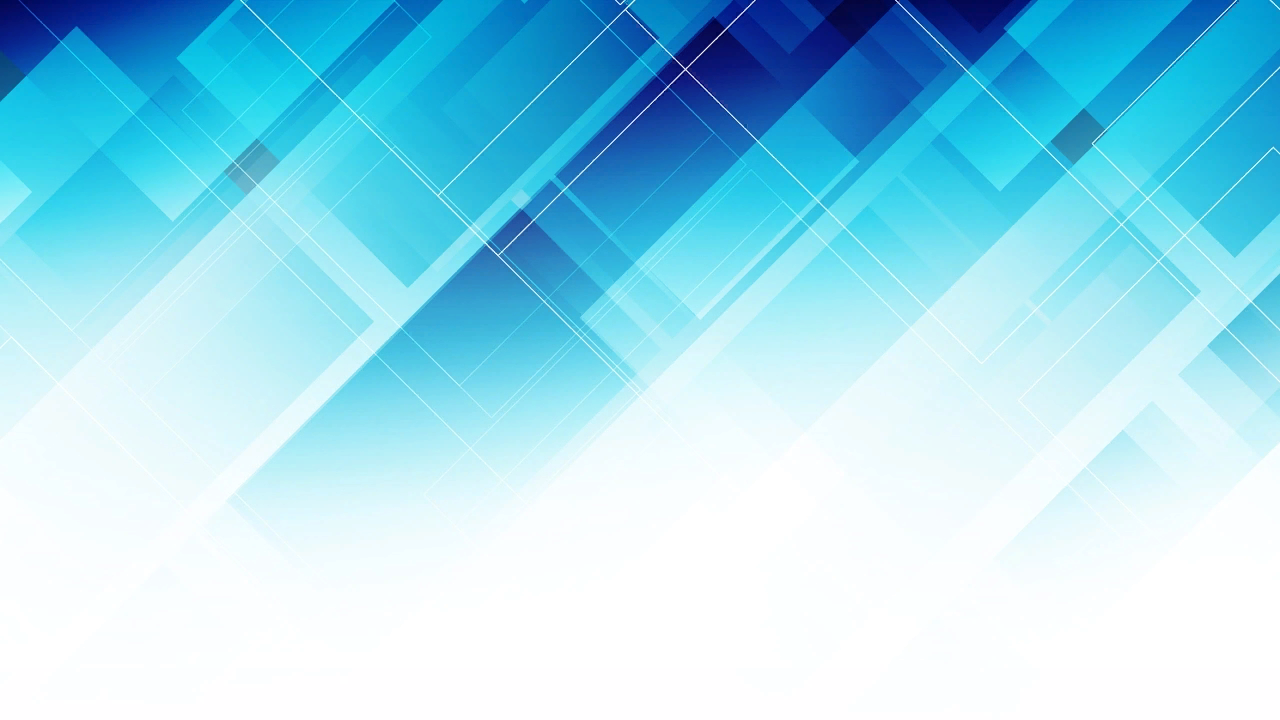 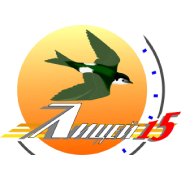 МУНИЦИПАЛЬНОЕ БЮДЖЕТНОЕ ОБЩЕОБРАЗОВАТЕЛЬНОЕ УЧРЕЖДЕНИЕ 
ЛИЦЕЙ № 15 ГОРОДА СТАВРОПОЛЯ
Краевая инновационная площадка
Развитие копинг-стратегии 
поведения школьников как основы 
самовоспитания личности
Срок реализации:  01 января 2019 года  -  30 декабря 2021 года
Никитина Наталья Борисовна, 
директор МБОУ лицея №15 города Ставрополя
г. Ставрополь, 2021 г.
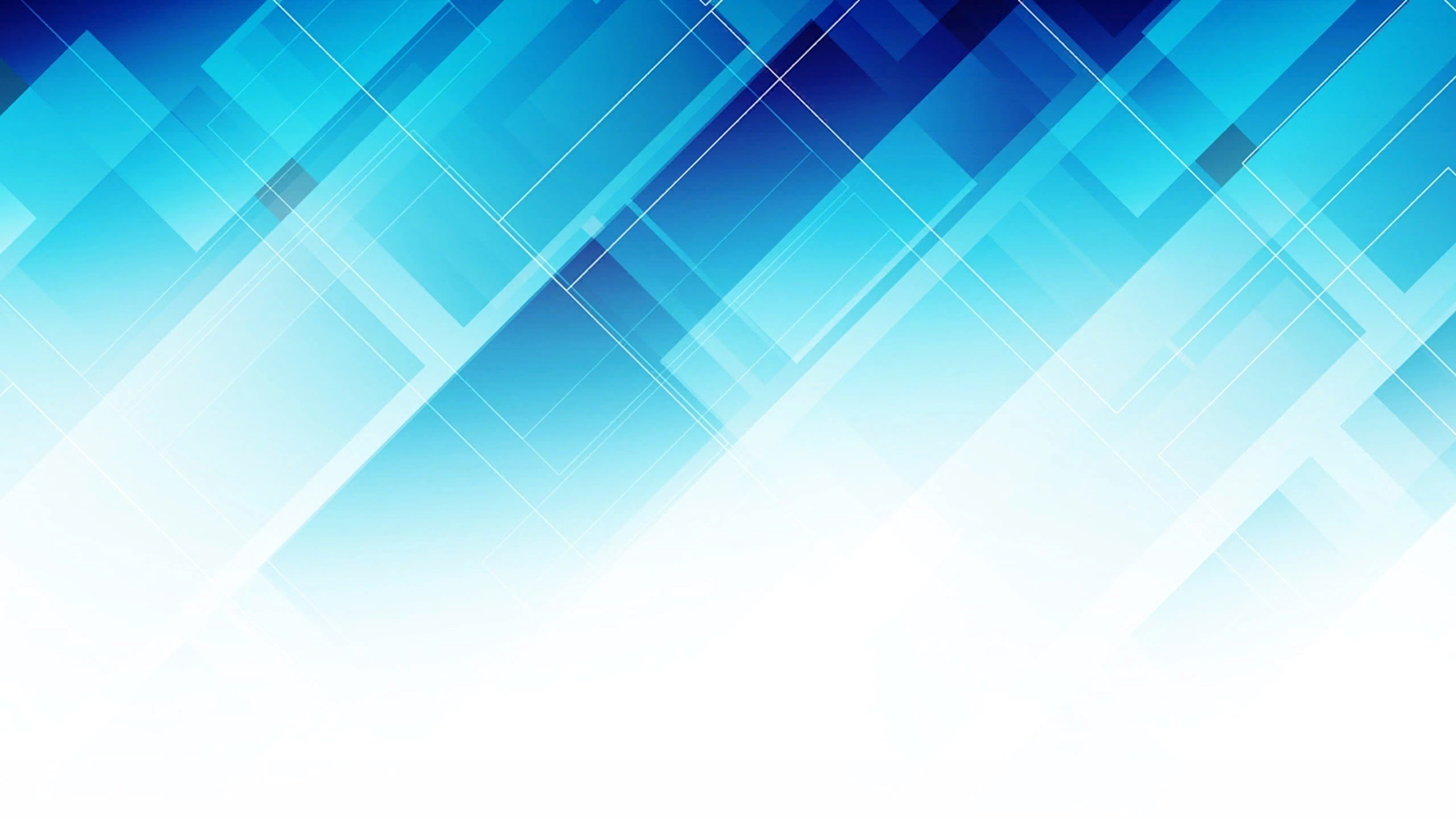 Проект осуществлялся с 01 января 2019 года по 30 декабря 2021 года
I этап 
диагностико-организационный
II этап 
 проектно-реализаторский
III этап
методико - обобщающий
01.01.2019 - 01.09.2019
01.09.2019 - 31.09.2021
01.09.2021 -30.12.2021
Состав участников реализации краевой инновационной площадки
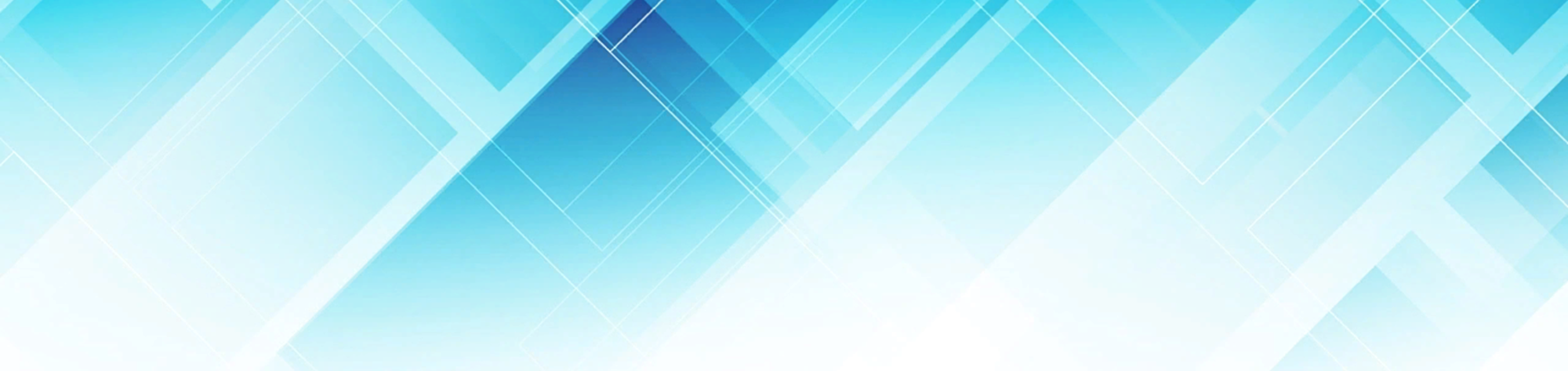 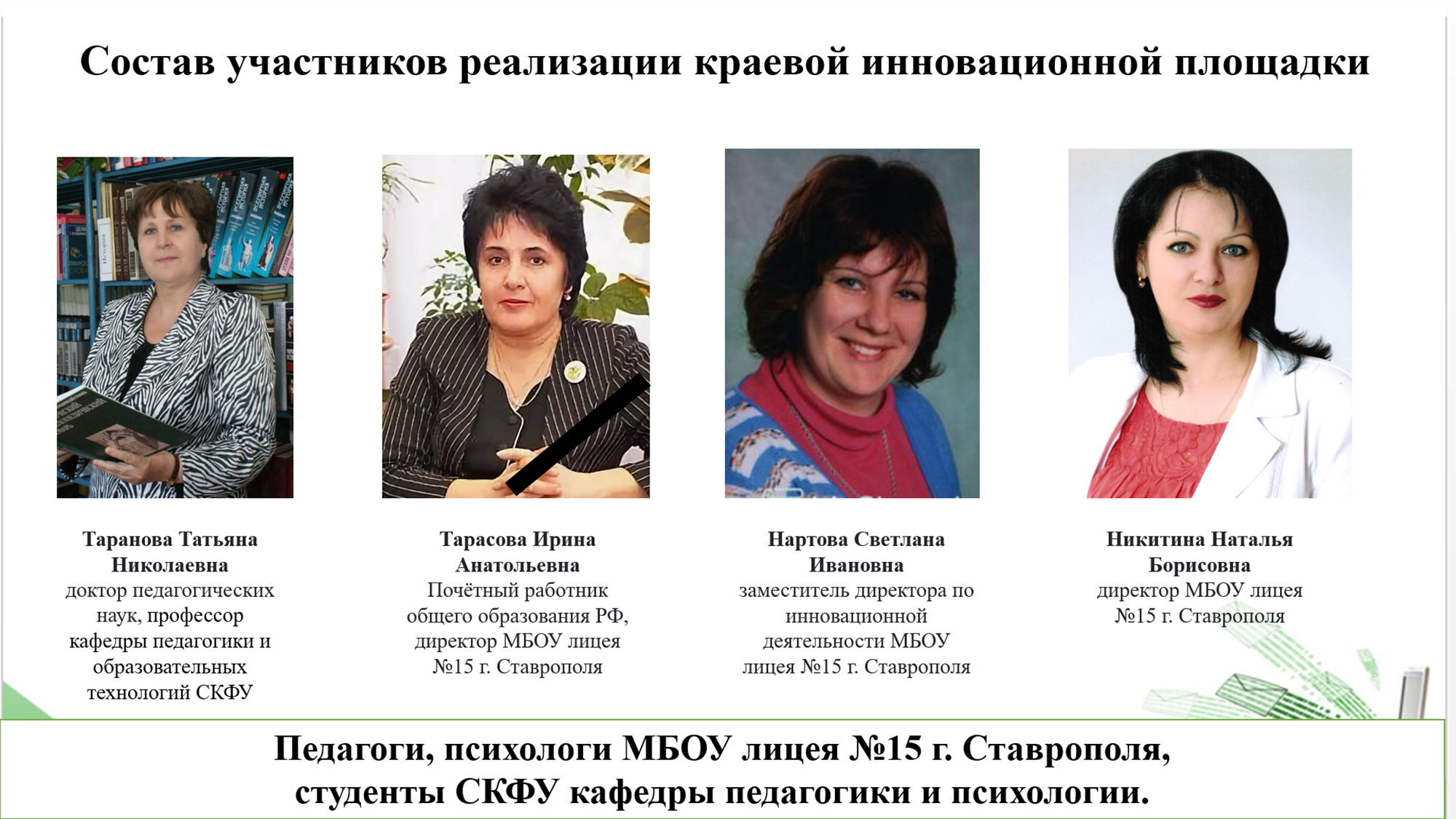 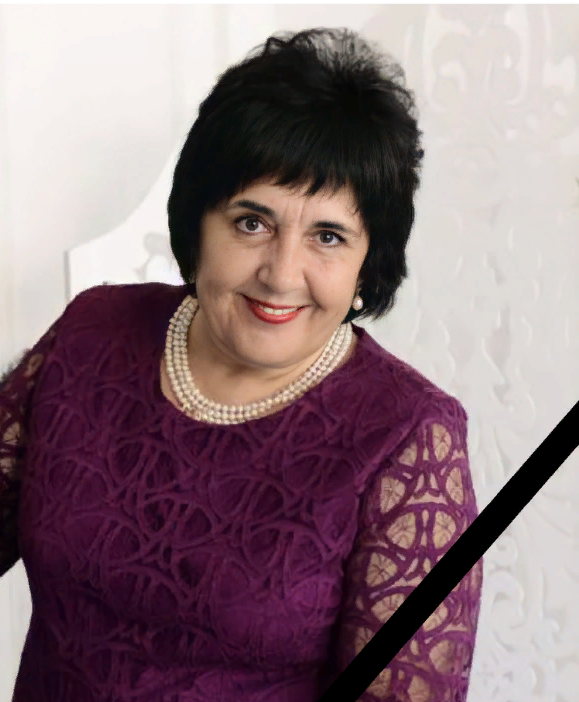 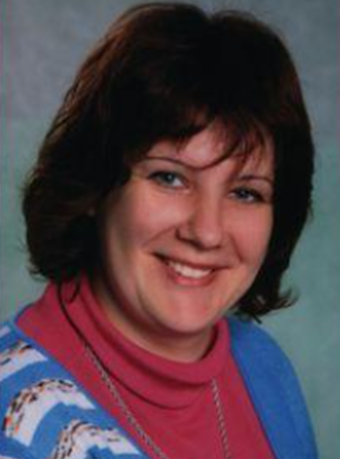 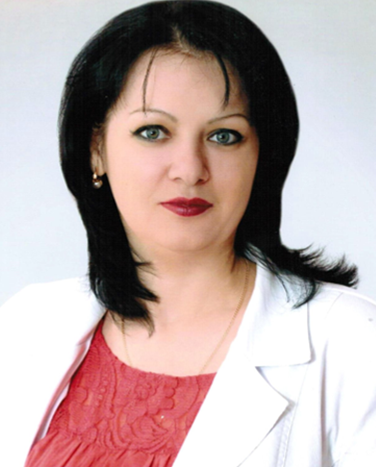 Таранова Татьяна Николаевна, 
доктор педагогических  наук, профессор кафедры педагогики и образовательных технологий СКФУ
Тарасова Ирина Анатольевна, Почетный работник общего образования РФ, директор МБОУ лицея № 15 
г. Ставрополя
Нартова Светлана Ивановна, заместитель директора по инновационной деятельности МБОУ лицея № 15 
г. Ставрополя
Никитина Наталья Борисовна,
 директор 
МБОУ лицея № 15 
г. Ставрополя
Педагоги, психологи МБОУ лицея № 15 г. Ставрополя, студенты СКФУ кафедры педагогики и психологии
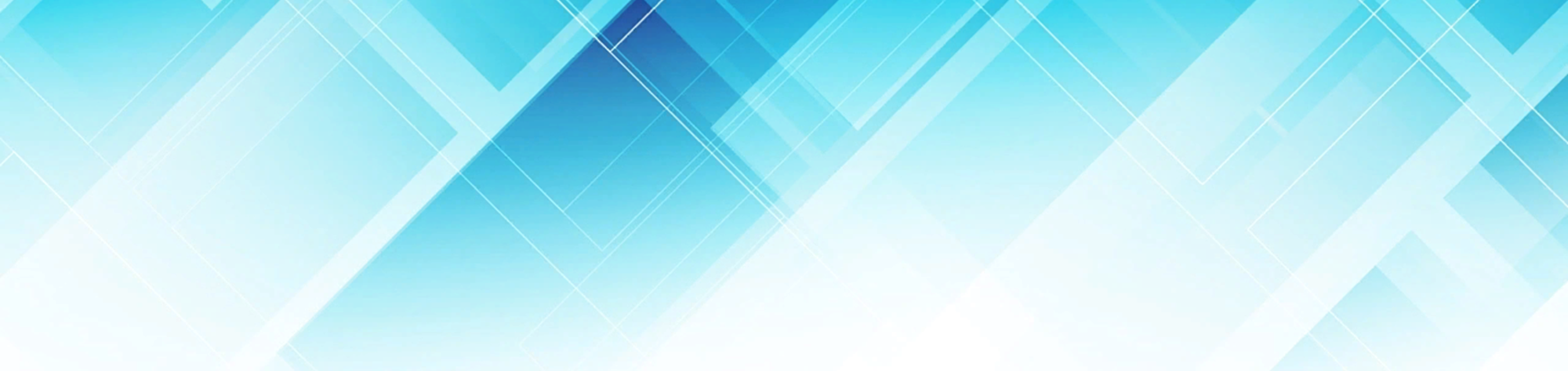 Основное направление инновационной деятельности: разработка, апробация и внедрение новых копинг - стратегий поведения всех участников образовательного процесс
Диагностику прошли
более 92%
обучающихся
1432
родителей
1428
педагогов
88
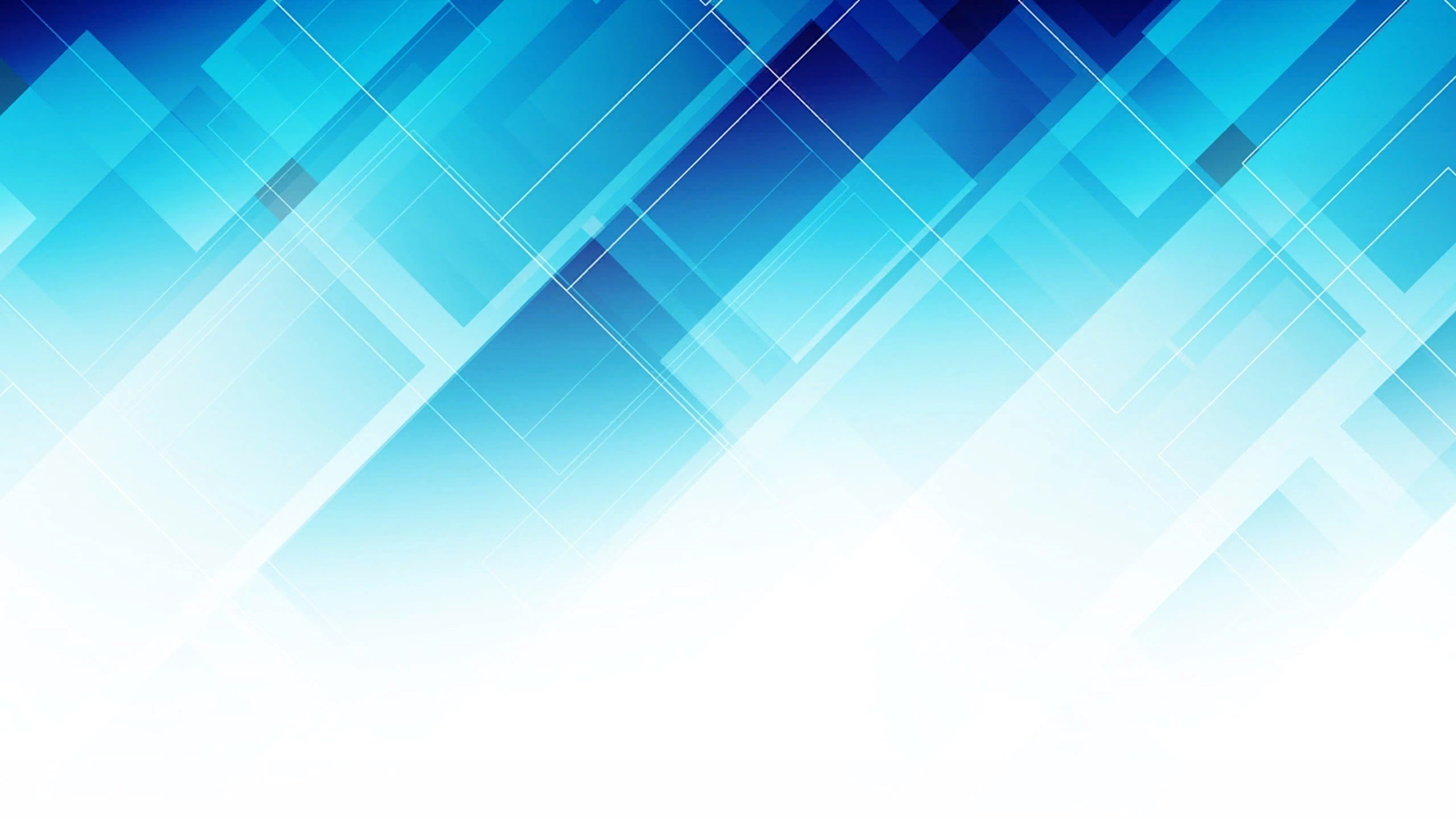 Основные результаты реализации проекта
сформированность у педагогов готовности к развитию у школьников копинг-поведения как основы самовоспитания и преодоления стрессовых ситуаций на конструктивно-личностной осознанной основе
применение копинг-стратегий в поведении школьников стало основой преодоления различных форм неконструктивных решений стрессовых ситуаций в виде буллинга, проявления различных видов жестокости (физической, вербальной, невербальной и др.)
копинг-стратегии поведения выступают условием для сохрания социально-личностного, физического и психологического благополучия без максимального напряжения имеющихся ресурсов жизнеспособности в проблемных ситуациях, умения преодоления стресса
подготовка и издание научно-методических материалов (статей, программ, монографии), отражающих накопленный опыт по проблеме исследования
Индивидуально-психологические
Научно-методические
Психолого-педагогические
психолого-социальные
В 2019-2021 году было проведено
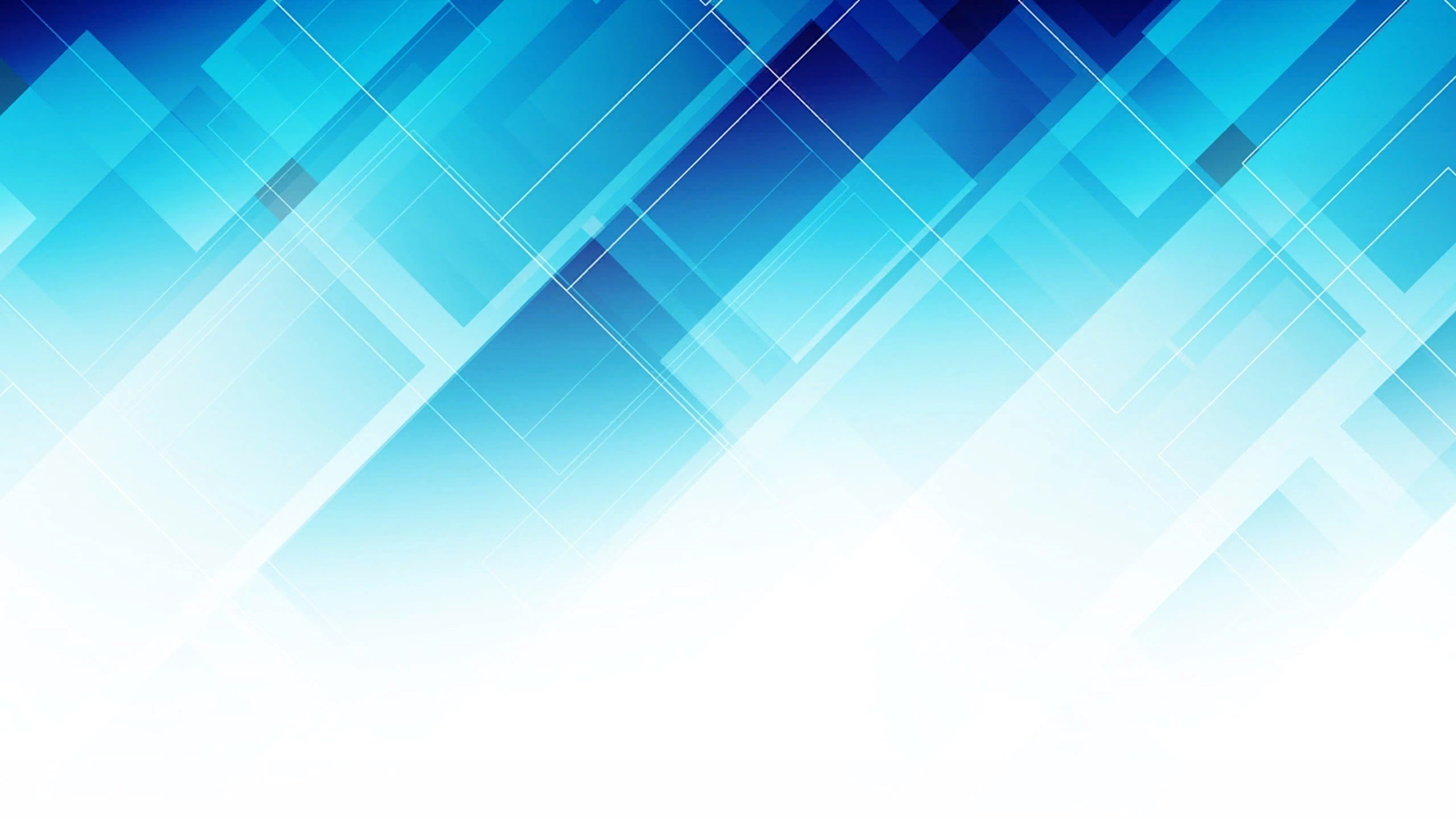 Более 30
научно-методических семинара
24
марафонов
Практикумы
педагогических советов
Школа «Академия родительства»
4
17 собраний
научно-методического совета
3
заседания
Методические семинары
Мастер-классы
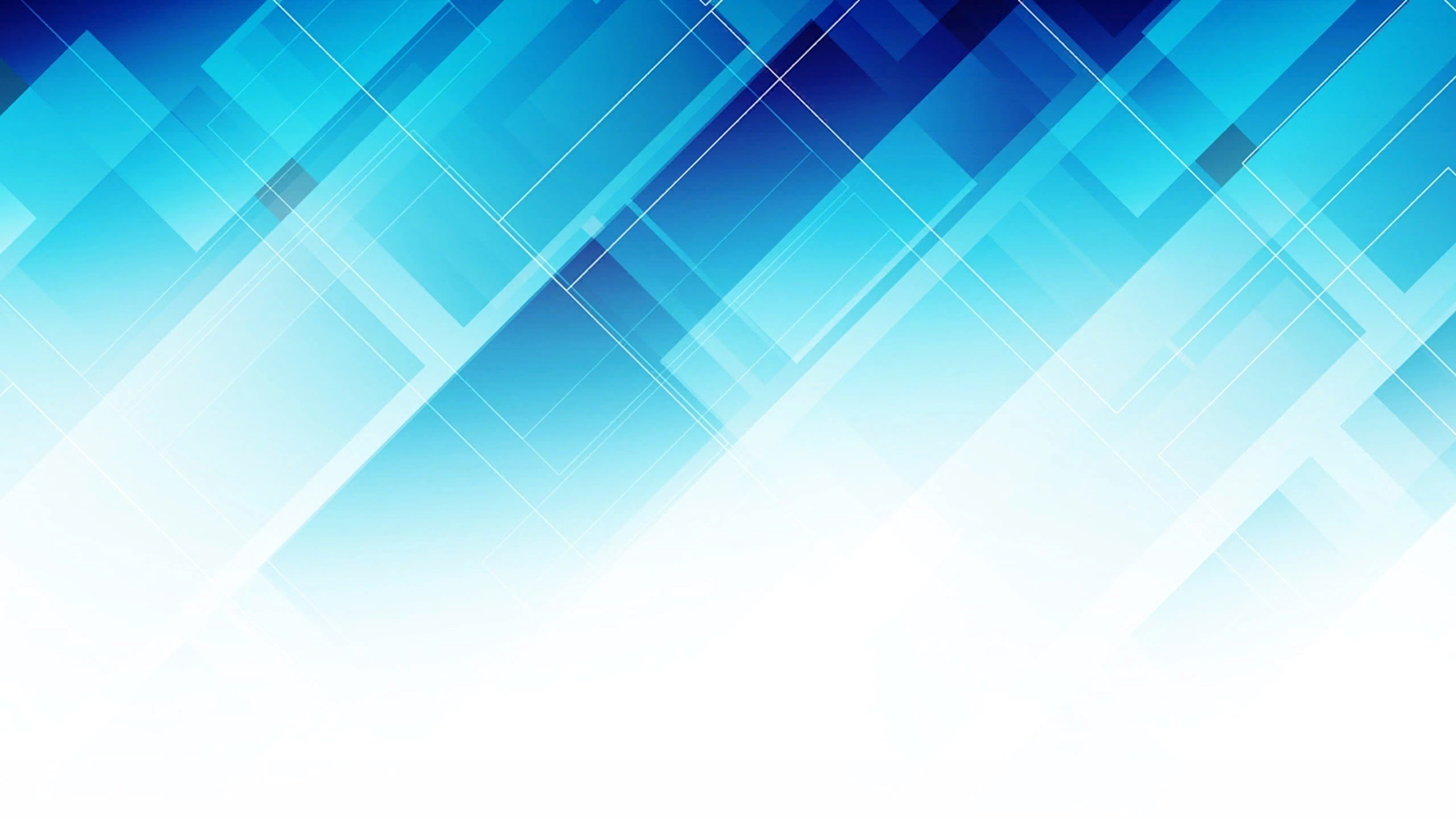 Результаты работы краевой инновационной площадки
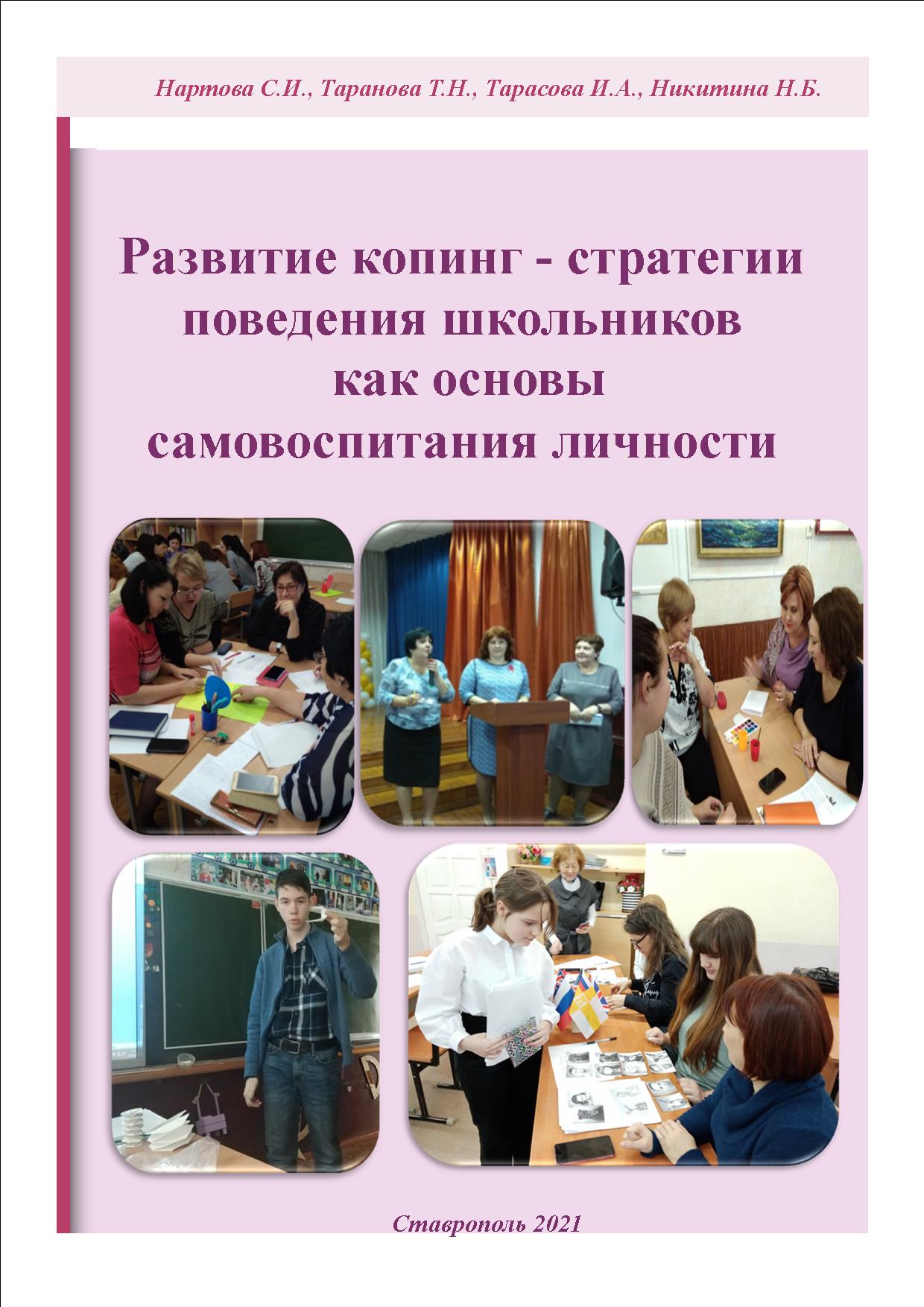 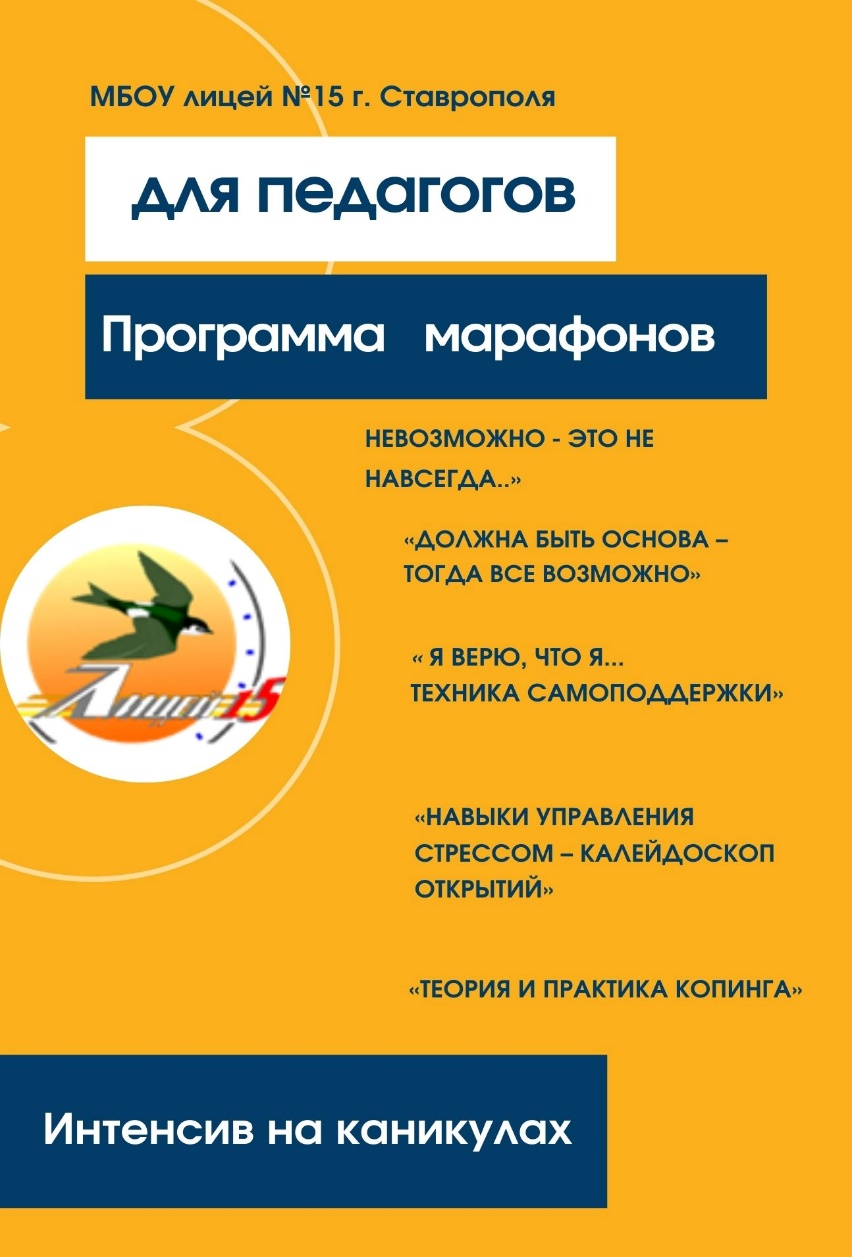 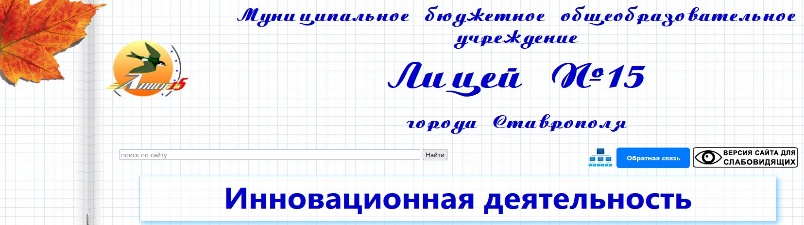 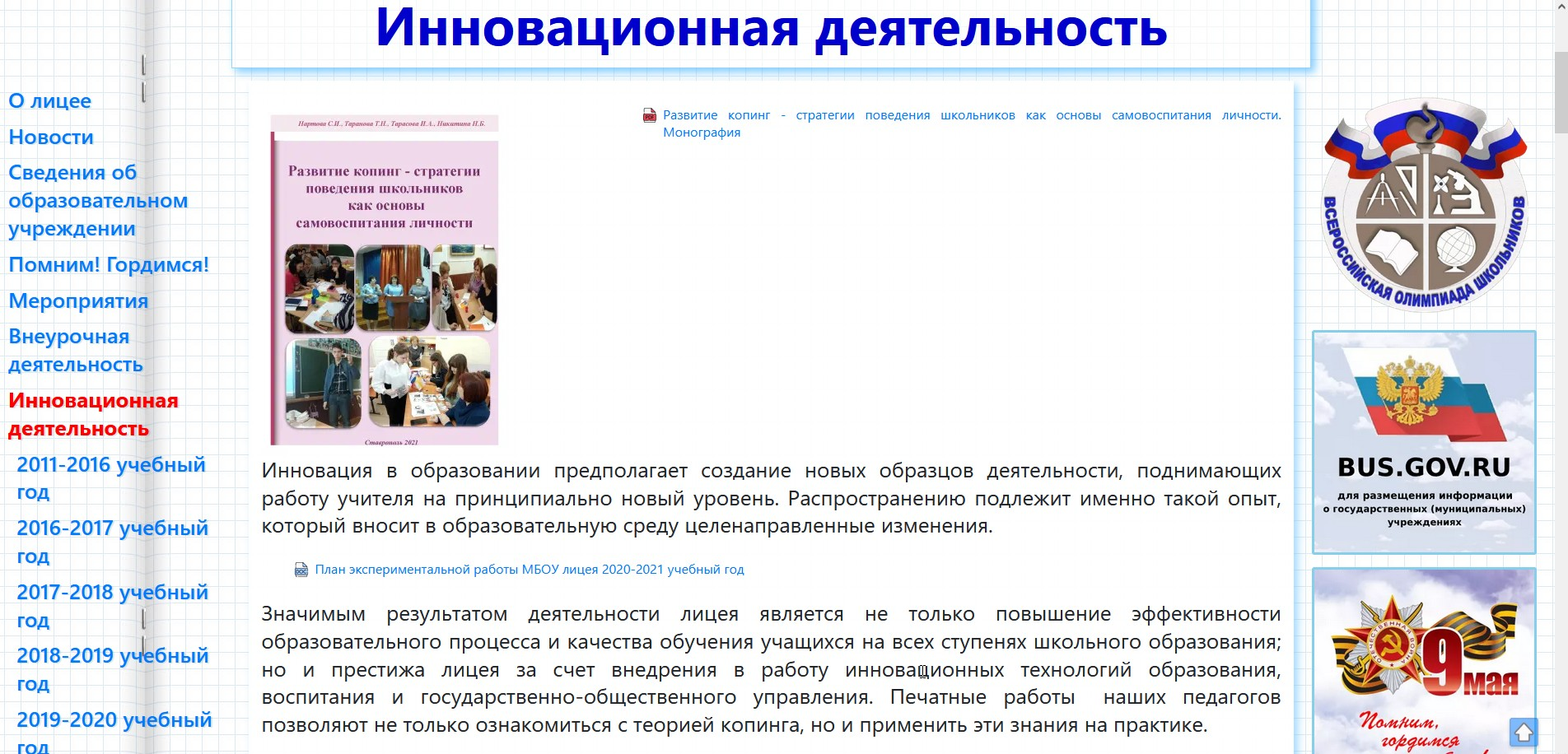 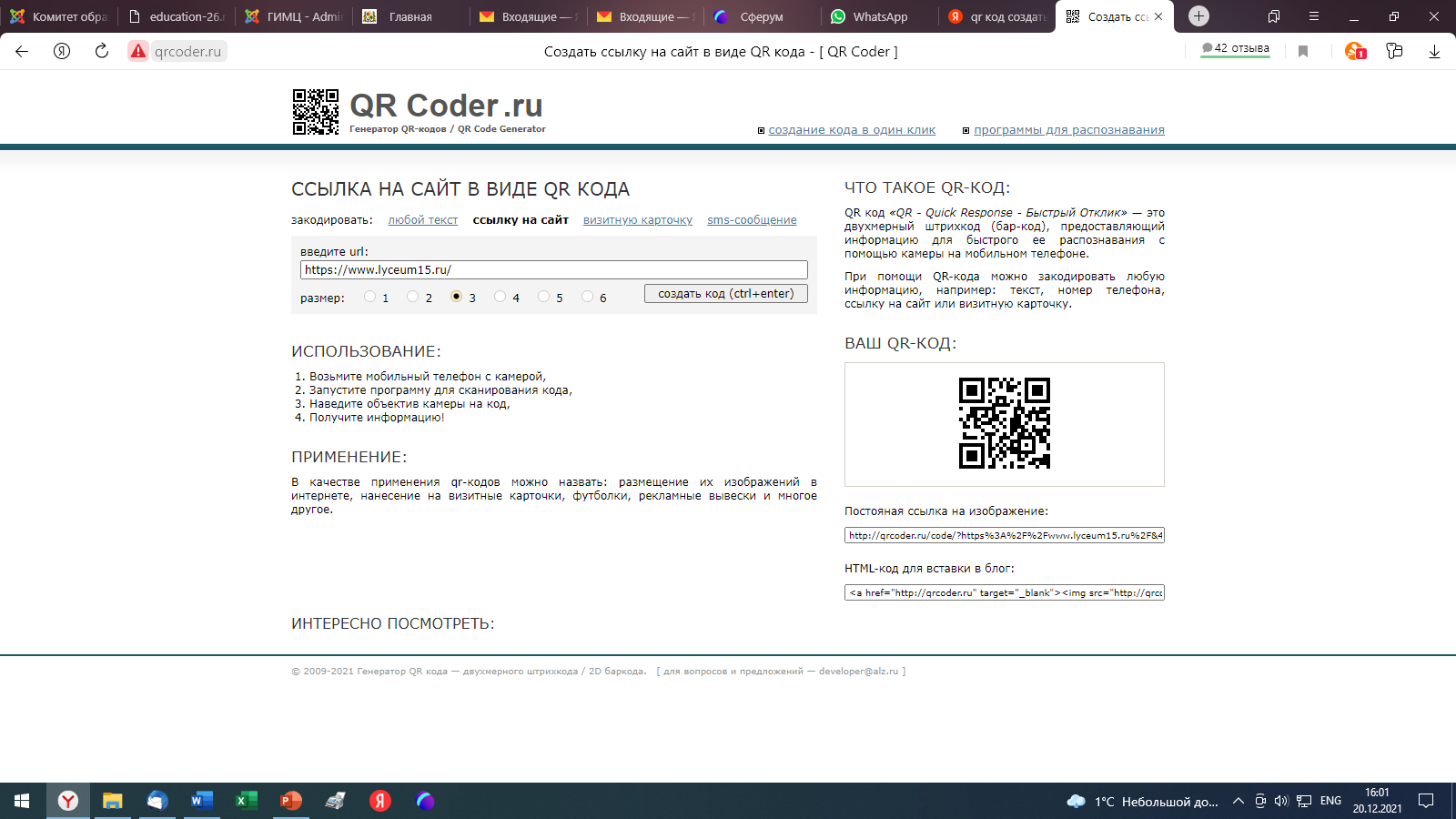 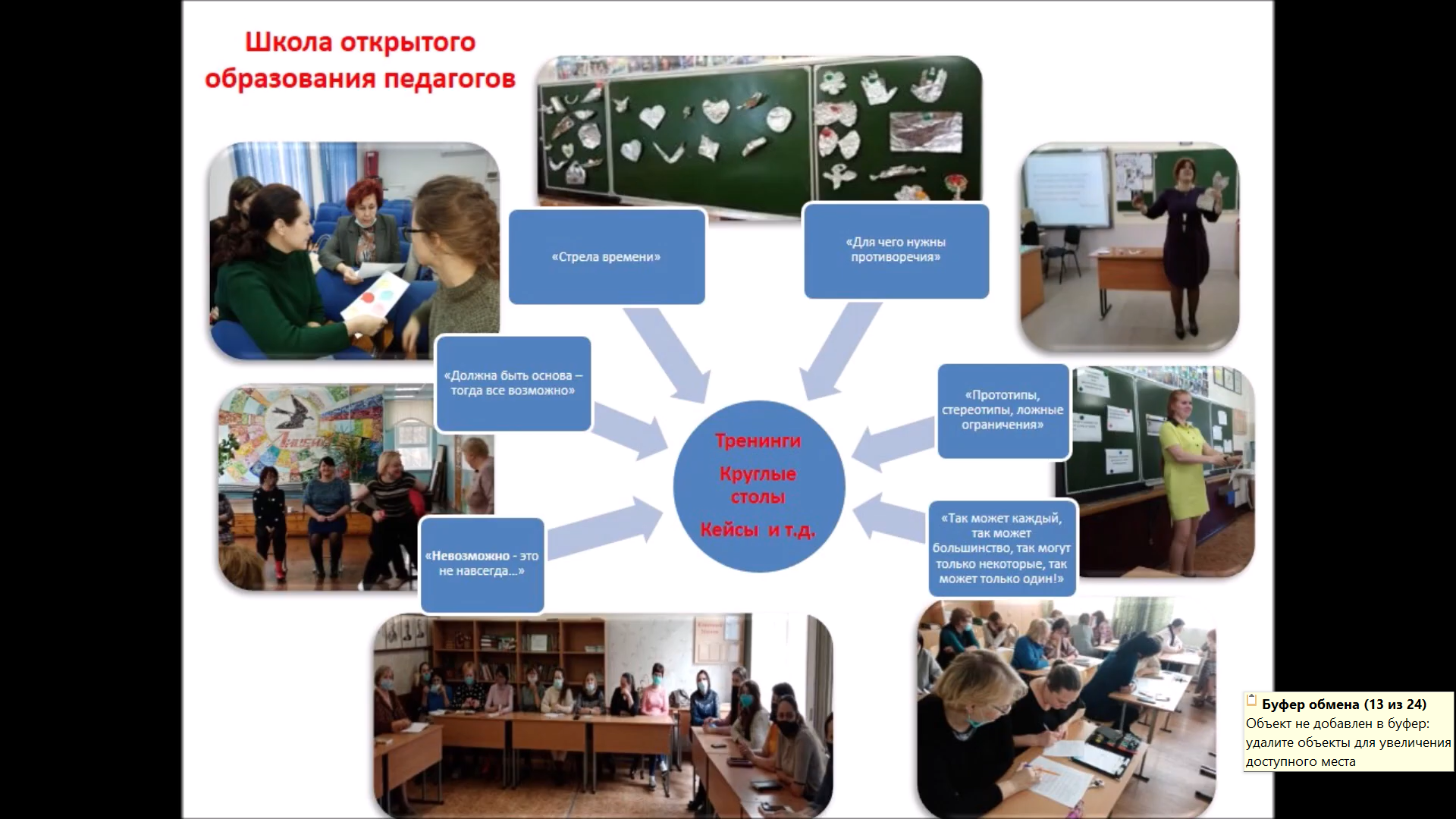 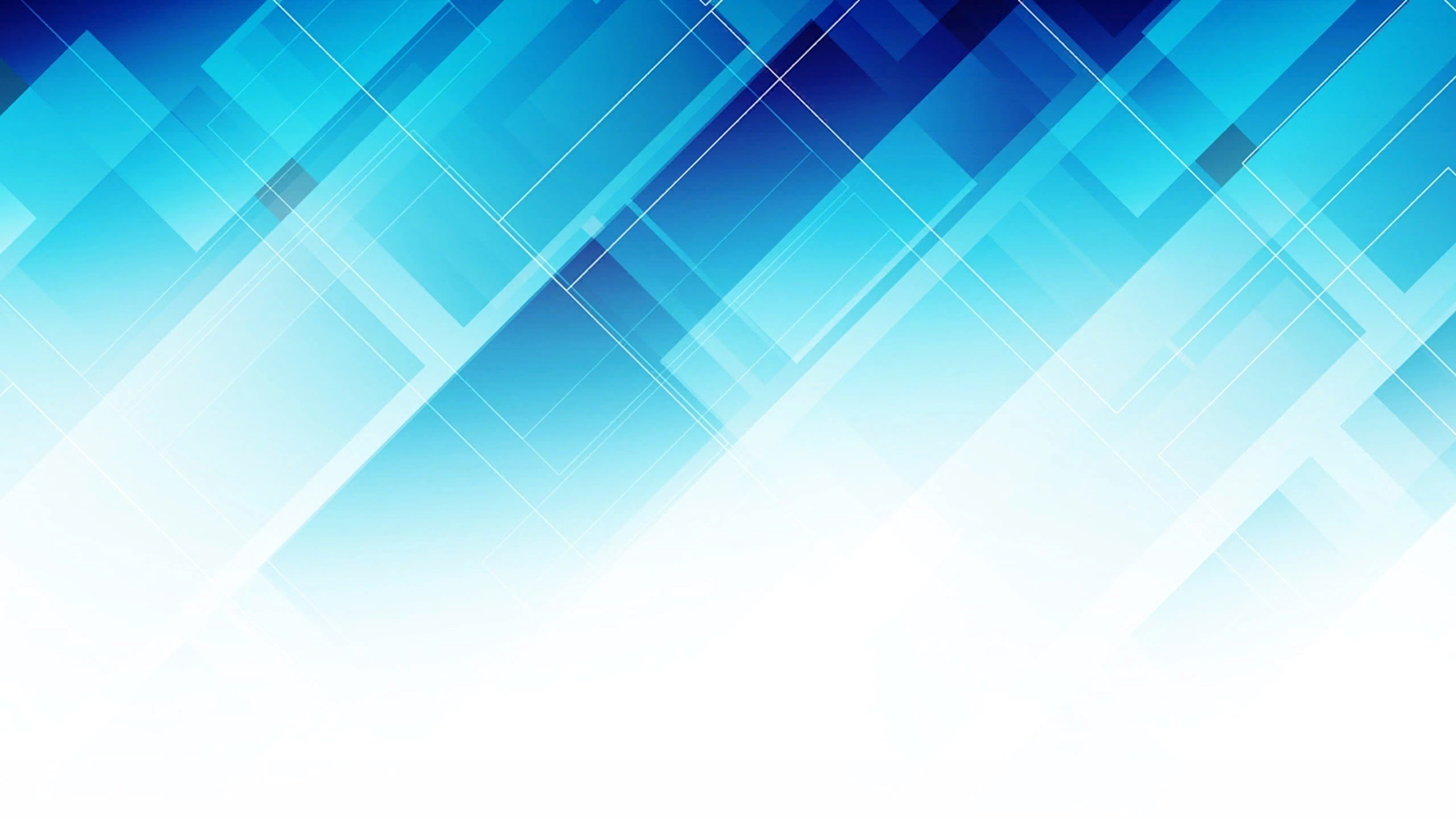 Участие в городских, краевых, всероссийских педагогических конференциях по проблеме проекта
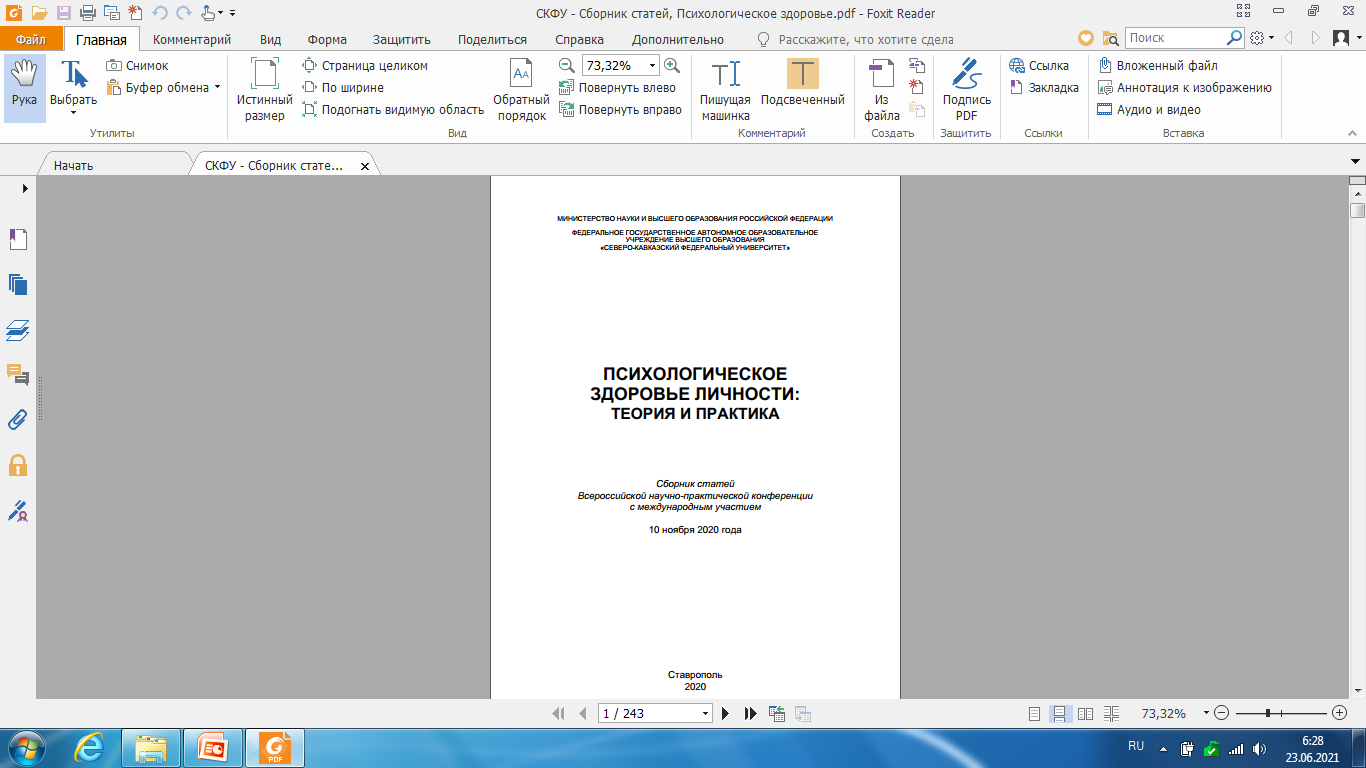 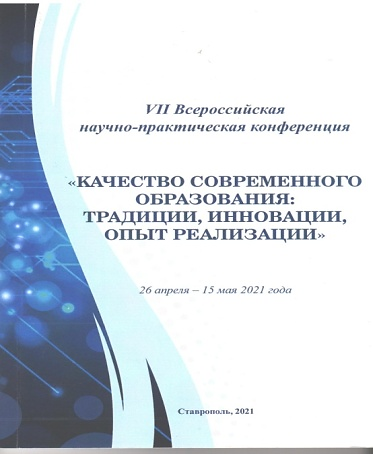 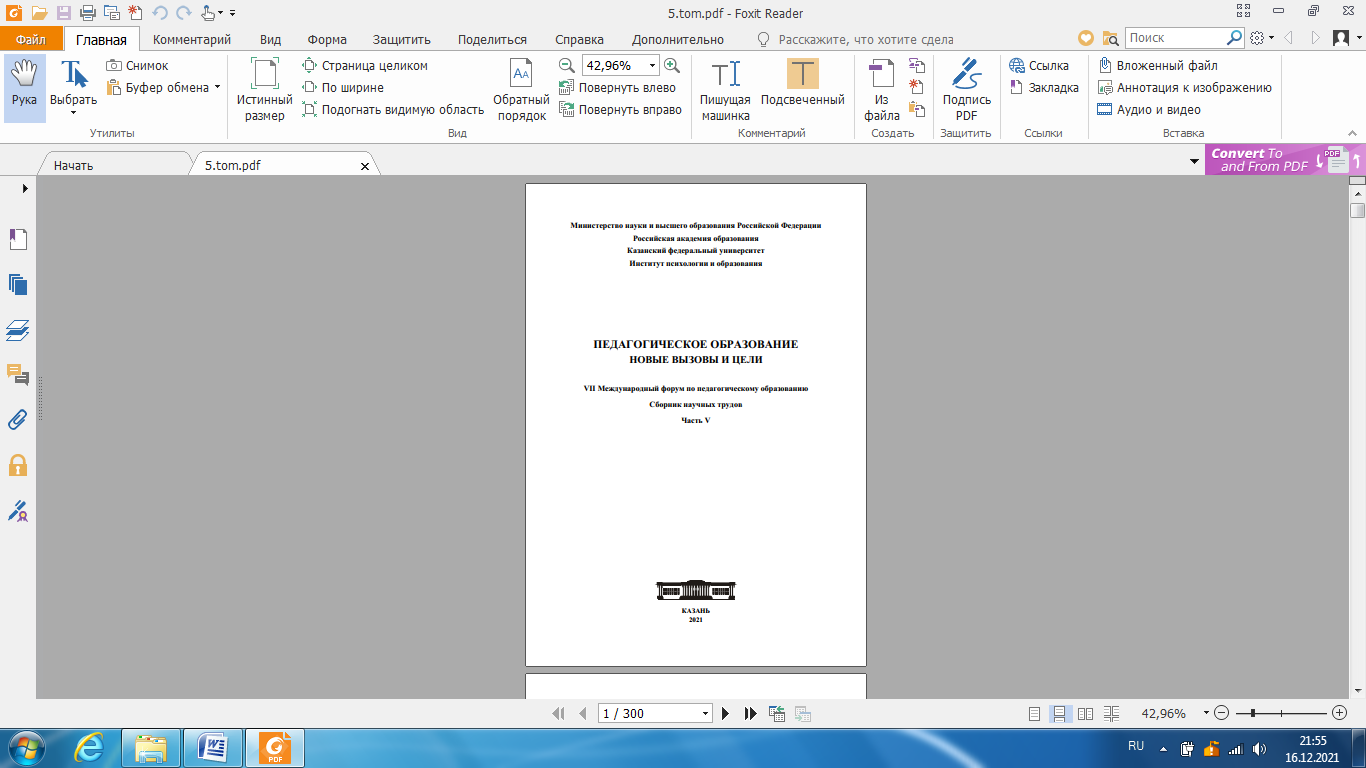 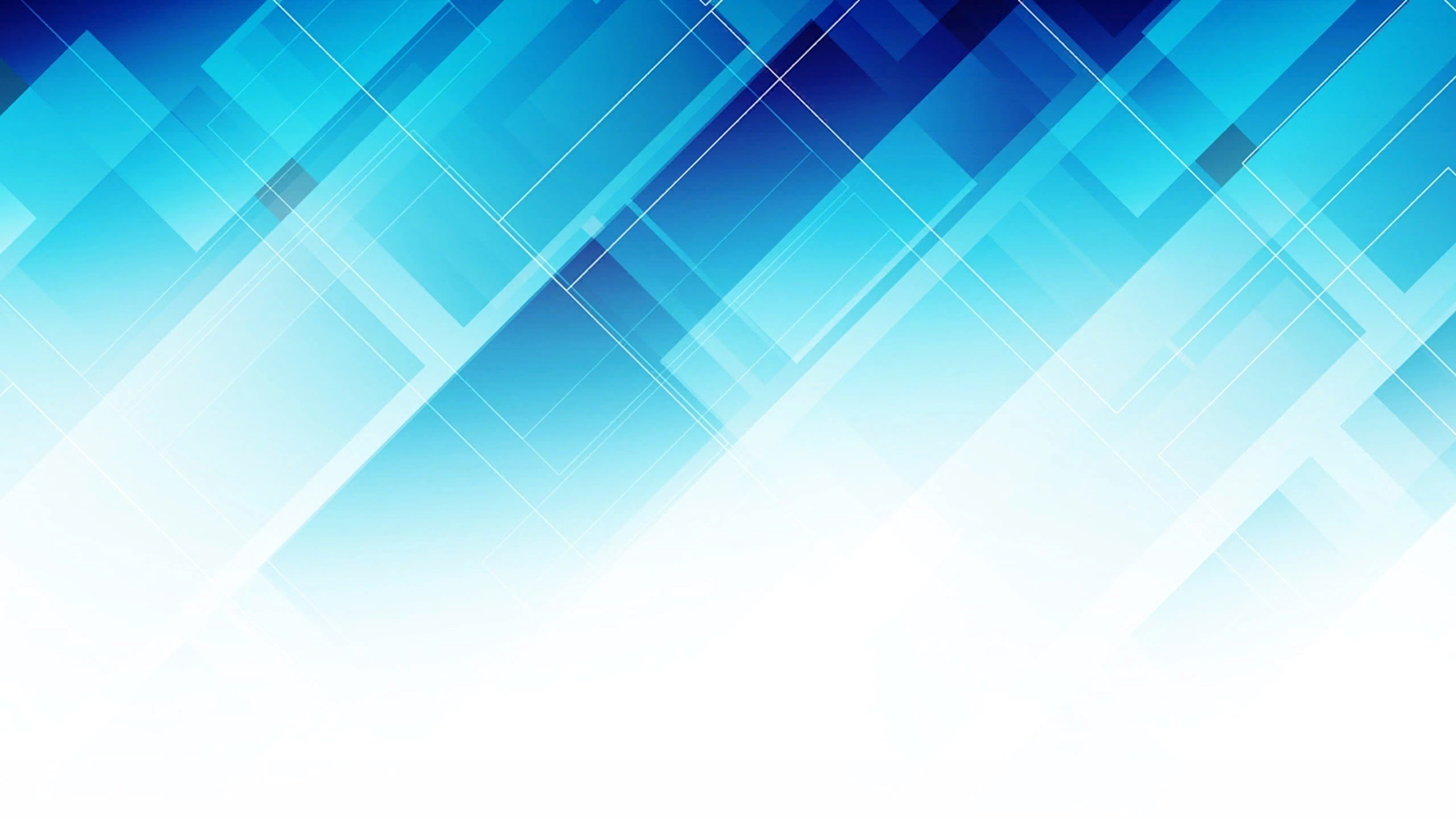 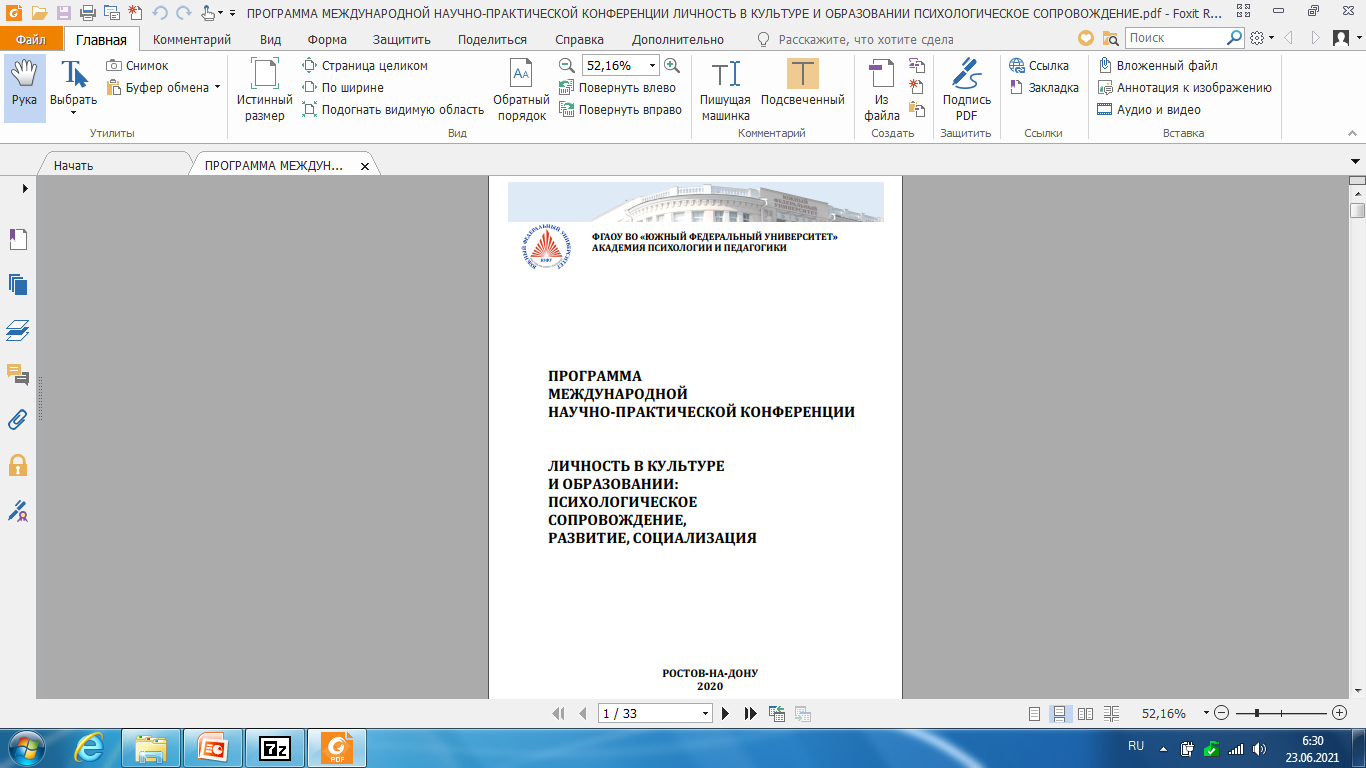 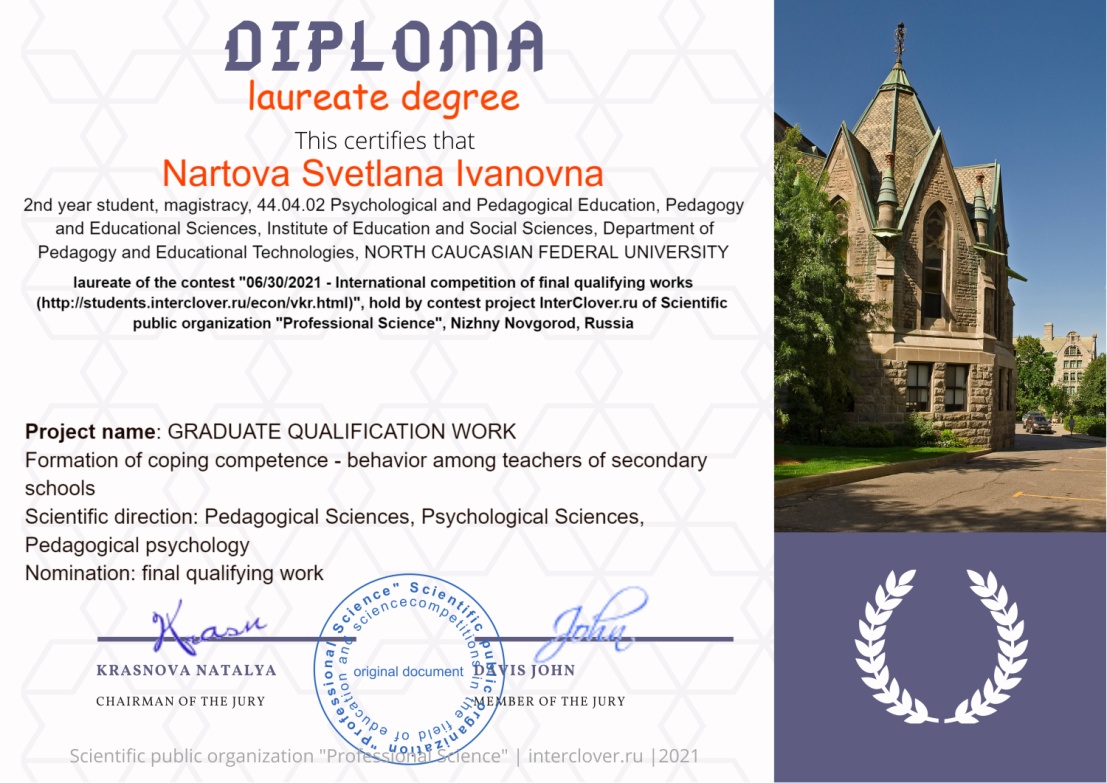 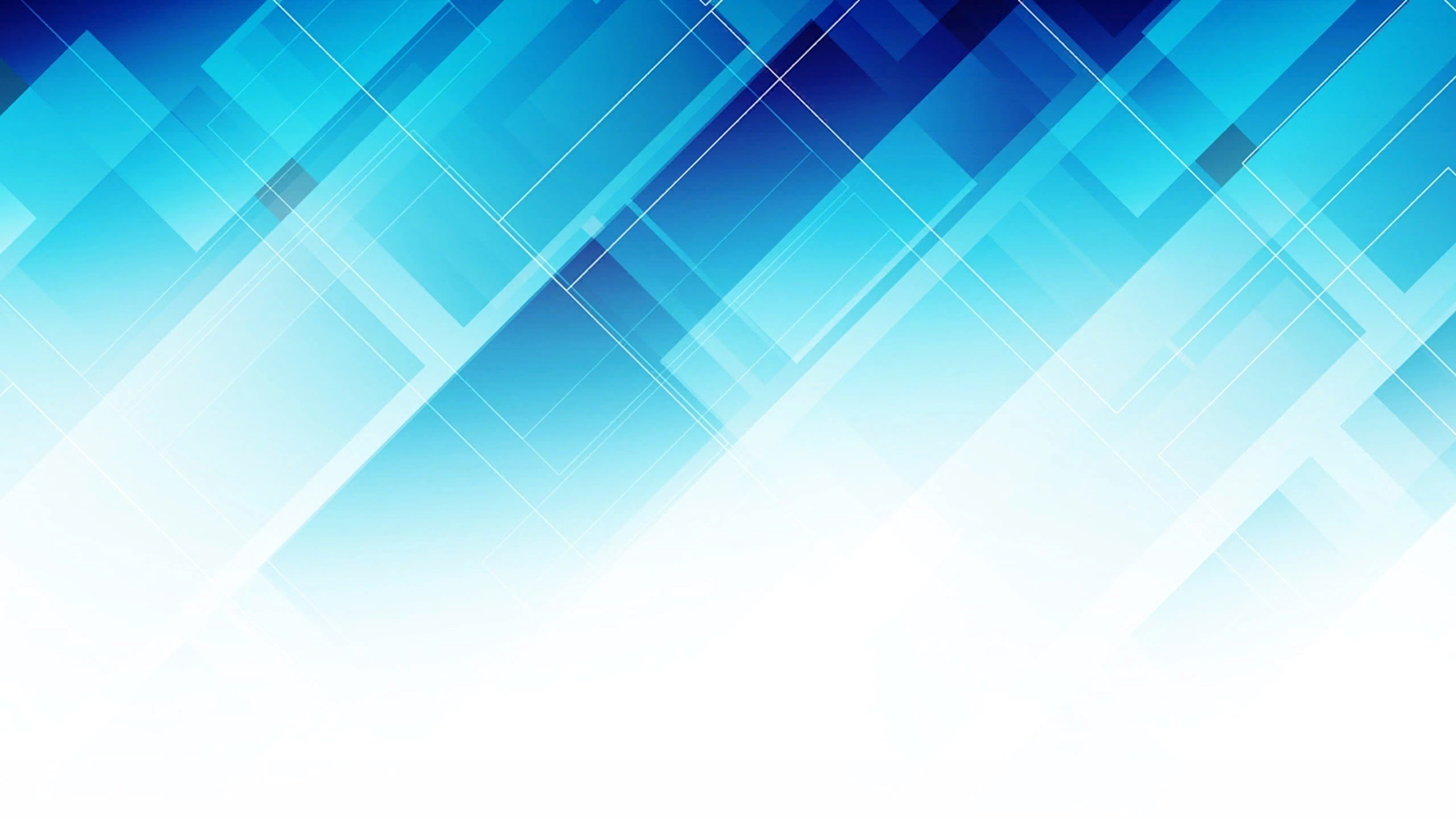 Нижний Новгород, 2021г.
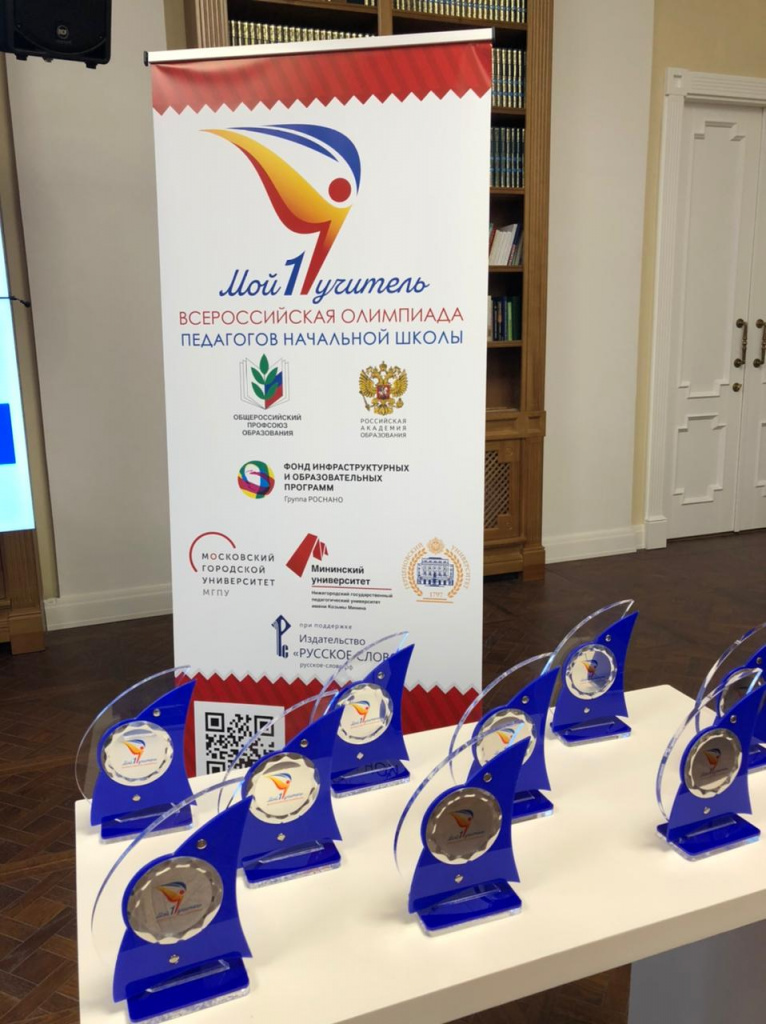 Беляева Анна Николаевна финалист Всероссийской олимпиады педагогов начальной школы «Мой первый учитель», где представляла мастер-класс «Применение игровых технологий для формирования адаптивных 
копинг - стратегий проблемно – разрешающего поведения»
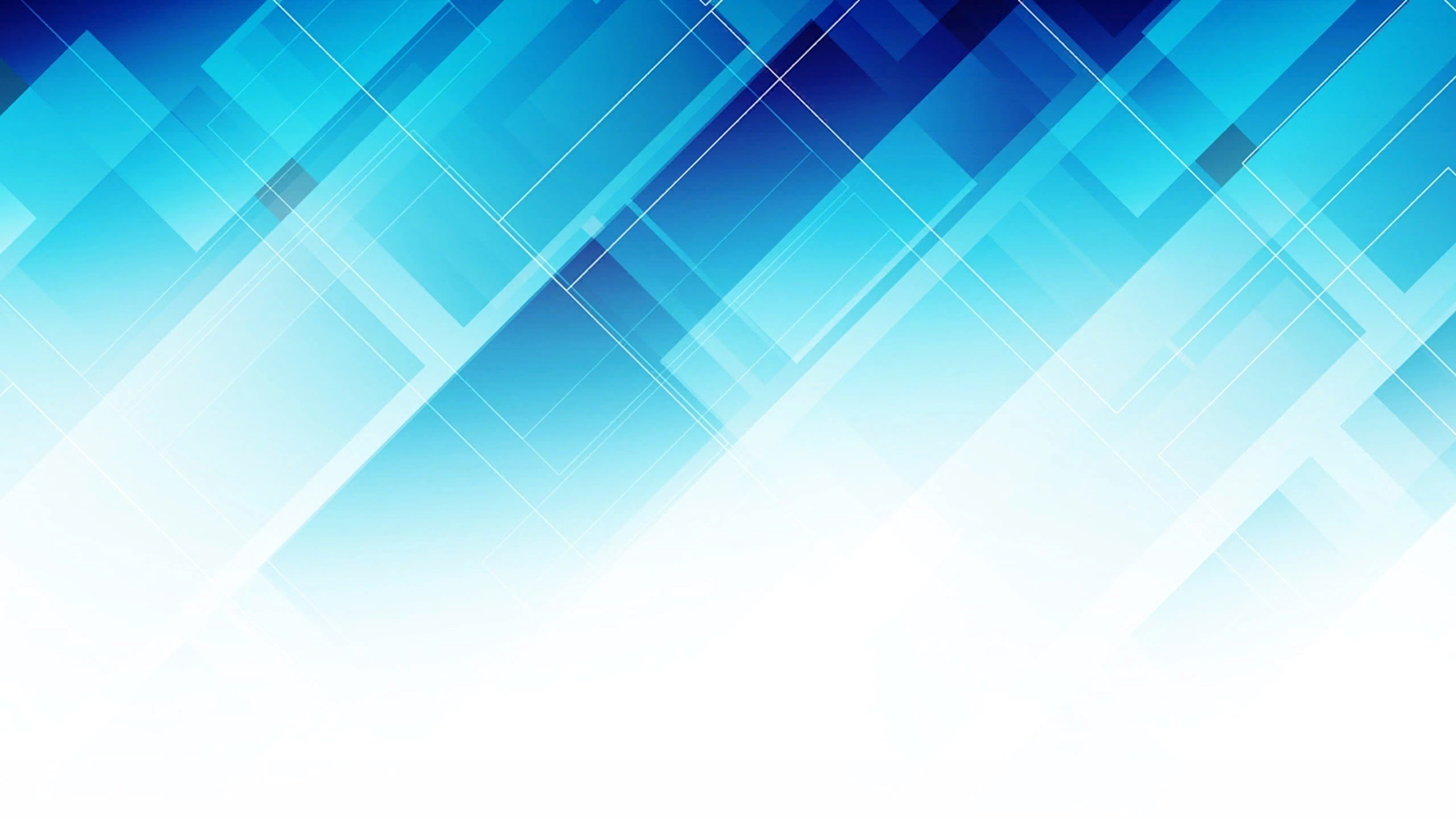 Почему мы рекомендуем свой продукт
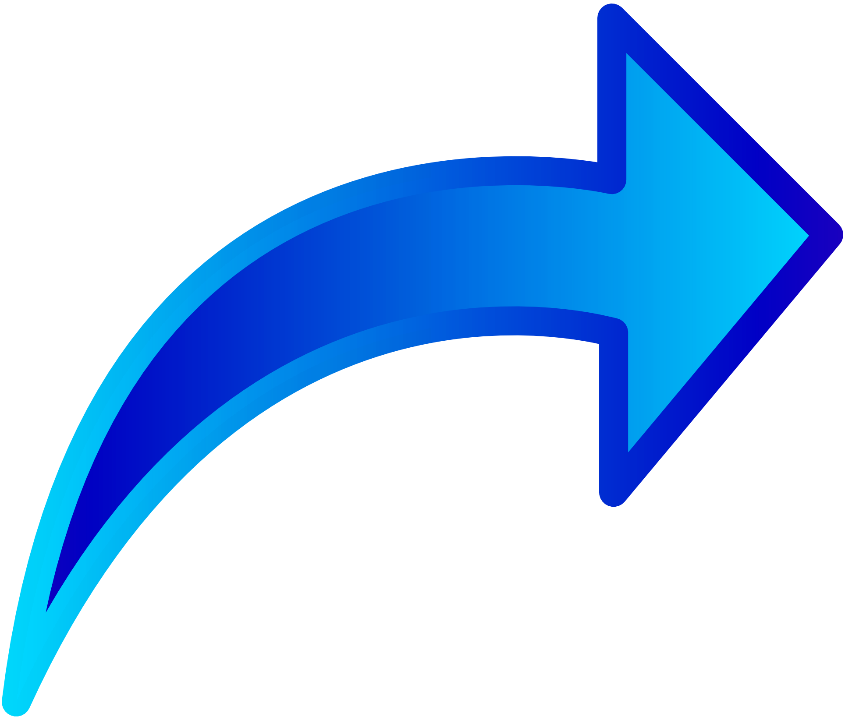 Уровень 
позитивного 
копинга
2021
24%
41%
35%
46%
68%
70%
ПЕДАГОГИРОДИТЕЛИОБУЧАЮЩИЕСЯ
2019
Готовность работать над формированием позитивного копинг-поведения